GİRİŞ DERSİ:AİLE HEKİMLİĞİ
Dr. Öğretim Üyesi A.Selda Tekiner
Ankara Üniversitesi Tıp Fakültesi Aile Hekimliği AD
2021-2022 Güz Dönemi
Klinik stajlara geçiyor olduğunuz bu senede bu dönem boyunca size
hastaya doğru yaklaşımdan, 
anamnez almadan, 
temel becerileri kazandırmadan,

VE İLERLEYEN HAFTALARDA DA 
Hasta hekim iletişiminden
Reçete yazımından
Yaşlı popülasyon bakımından 
					BAHSEDİLECEKTİR
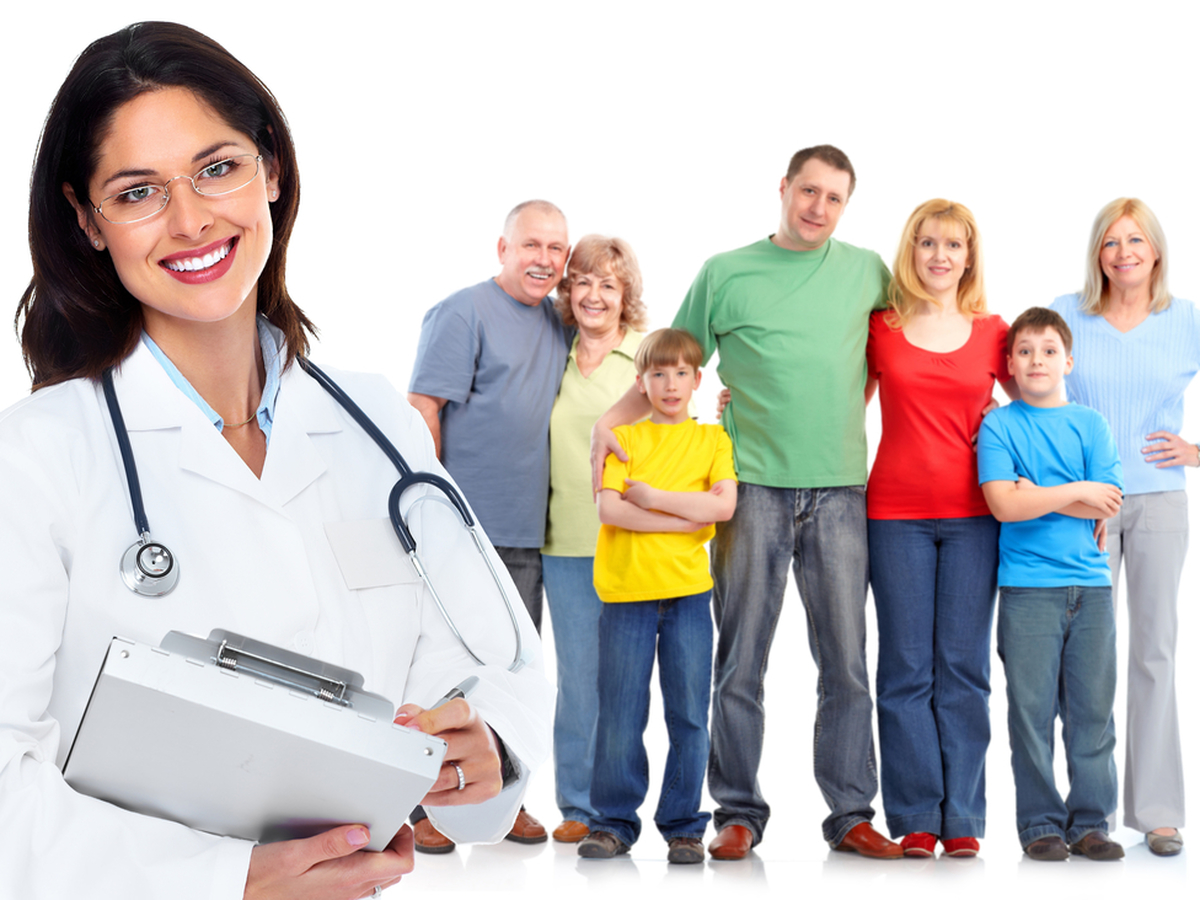 Aile Hekimliğinin Keyfi Nereden Gelir?
«Aynı hasta grubu ile uzun süreli yakın ilişki nedeniyle bilgi birikimi ile paylaşılan güven, saygı ve dostluğun eseri» olmasından,
«Hastayla kurulan yakın bağ ve dostluklar»dan gelir
Kişi yaşamındaki her fiziksel/duygusal krizde yardım almak için aile hekimine gittikçe ve hekimine ulaştıkça bu bağ ve keyif güçlenir.
Her gün hekimlik yapmak için işimize gitmemiz bir keyif halini alır
Bizim yaptıklarımıza değer verip, bize saygı duyan kişilerle yakın çalışmak da bizim için bir ayrıcalıktır.
Karşılaşılan sorunların çeşitliliği hekimi, mesleki olarak zinde ve sürekli bir mücadele halinde tutar.
Çeşitlilik heyecanı sürekli kılar, sıkılmayı engeller
Dar bir alanda çalışan hekimler tutkularını kaybedebilir.
HASTALAR HEKİMLERDEN NE İSTER?
Yargılamasın
Anlayıp desteklesin
Dürüst ve net olsun
Sağlığımı sürdürmede partnerim olarak davransın
Önemli/önemsiz her sorunumla ilgilensin/yardımcı olabilsin
Hem fiziksel hem de ruhsal sağlığımla ilgilensin
Beni GERÇEKTEN dinlesin
Beni cesaretlendirsin (daha sağlıklı bir yaşam için)
Beni tanımaya çalışsın
Yaşlılığımda da yanımda olsun
HASTA MEMNUNİYETİ/BİRİNCİ BASAMAKTA
Sosyal güvence
Kolay ulaşabilirlik
Kolay ve kısa zamanda randevu alabilme
İyi iletişim becerisi olan bir hekimle karşılaşmak
Tecrübe

DİNLEYEN, AÇIKLAMADA BULUNMAK İÇİN ZAMAN AYIRAN, BAKIMLARINI ETKİN OLARAK ENTEGRE EDEBİLEN BİR HEKİM İSTERLER
HEKİM MEMNUNİYETİ
Özellikle de hastanın memnuniyeti ile ilgilidir ve bu şekilde ölçülür
Sunduğu bakımın kalitesi ile ilgilidir.
Hekim memnuniyetini en güçlü olarak etkileyen unsur, kişisel gelirden ziyade hastalarına yüksek kalitede hizmet verebilme durumudur.
HEKİM MEMNUNİYETİ
Hastalarıyla süreğen bir ilişki kurabildiklerinde
Klinik kararlarını herhangi bir mali ilinti ya da çatışmadan bağımsız olarak verebildiklerinde
Hastalarına yeterince zaman ayırabildiklerinde
Diğer uzmanlarla yeterli iletişimleri olduğunda
Klinik otonomideki kayıp; iş doyumunun azalmasında gelir azalmasından daha etkili

«Hastaya gereken hizmeti sunamama, hastaya ayırdığı zamanı yönetememe, hastaya yüksek kalitede sağlık hizmeti sunmama»
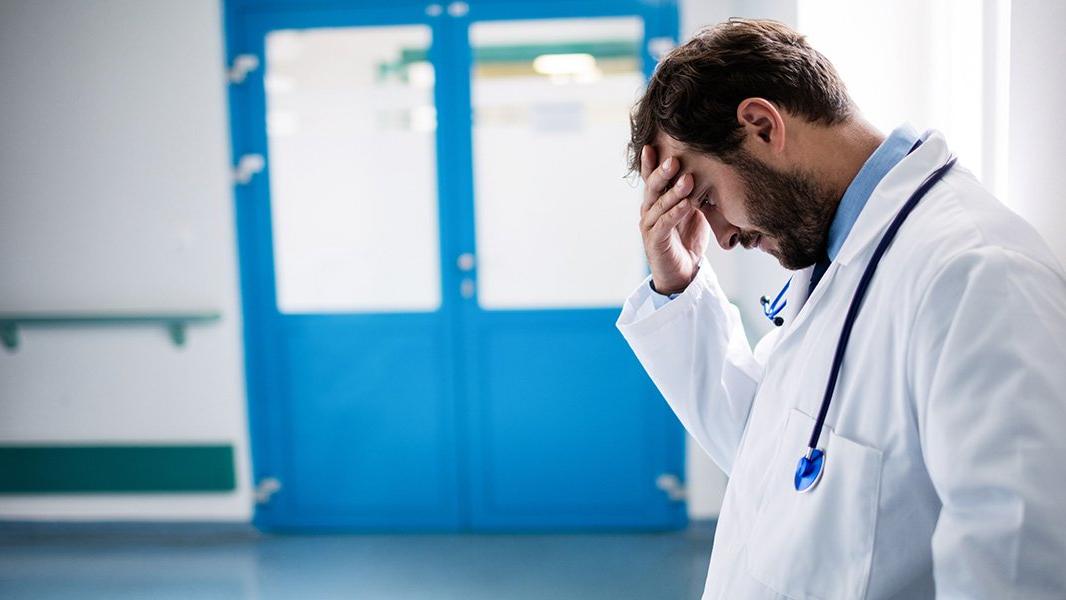 Leigh ve ark. Çalışmasında (2002)
33 uzmanlık dalını incelemişler
Girişimsel boyutu da olan ve maddi kazancı çok olan Kadın Hst ve Doğum, KBB, Göz Hst, Ortopedi gibi alanlarda çalışan uzmanların iş doyum düzeyini düşük bulmuşlar.
Ayrıca İç hastalıkları uzmanları da Aile Hekimlerine göre daha düşük düzeyde iş doyumuna sahipler.
Doyumu en yüksek olanlar «geriatristler» olarak bulunmuş.
Clinite ve ark. 2013 Tıp Öğrencileriyle araştırmış
Uzmanlık alan seçiminde en etkili faktörü iş doyumu olarak bulmuşlar.

Aile Hekimliğini ilk sırada tercih eden öğrenciler
Aileye zaman ayırma
İş-özel yaşam dengesi
İş dışı kişisel zamana YÜKSEK PUAN vermişler

Aile Hekimliğine düşük puan verenler
Gelir ve prestije YÜKSEK PUAN vermiş
NE TÜR HASTALARIN BİR HASTALIĞI OLDUĞUNU BİLMEK, BİR HASTANIN
 NE TÜR BİR HASTALIĞA YAKALANDIĞINI BİLMEKTEN DAHA ÖNEMLİDİR
AİLE HEKİMLİĞİ NEDİR
Birey ve aile için sürekli ve kapsamlı sağlık bakımı sağlayan tıbbi uzmanlık dalıdır.

Biyolojik, klinik ve davranış bilimlerini entegre eden bir uzmanlık dalıdır.

Tüm yaş gruplarını, her iki cinsiyeti, her organ sistemini, her tür hastalık antitesini kapsar.
TEŞEKKÜR EDERİM
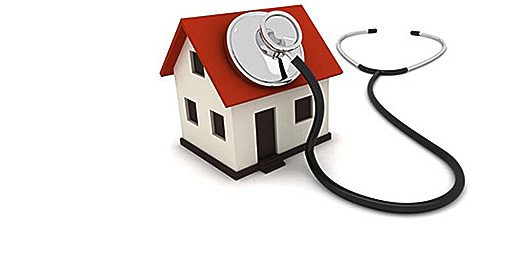